Didaktika finančního vzdělávání
jaro 2020
Mgr. et Mgr. Michal Škerle (učo 145399)
Proč je finanční vzdělávání důležité?
Ať chceme nebo nechceme, peníze jsou důležitou součástí našeho života. 
Tržní ekonomika je na penězích postavena a my se musíme naučit s penězi zacházet. 
A to i přesto, že je pro nás nejdůležitější životní hodnotou něco jiného (např. zdraví, rodina, smysluplná práce). 
Bez peněz se v dnešním světě zkrátka nedá žít.
Proč potřebujeme finanční gramotnost?
Podle dotazníkového šetření Ministerstva financí z roku 2016:
2/3 dospělých se nechovají ekonomicky zodpovědně (ekonomicky zodpovědný člověk je zjednodušeně ten, který lépe využívá finanční produkty, využívá svá práva a zodpovědněji se rozhoduje ve světě financí)
57 % domácností nesestavuje rodinný rozpočet
37 % respondentů si nedokáže představit, jak by řešili ztrátu hlavního příjmu jejich domácnosti
19 % dospělých aktivně nespoří (a většina těch, co spoří, tak činí na běžném účtu nebo v hotovosti)
15 % domácností nepokryje své životní náklady v případě výpadku příjmů ani po dobu jednoho měsíce
42 % lidí nedokáže správně vypočítat úrok (formou jednoduchého úročení)
85 % osob se spoléhá na financování jejich životních nákladů v důchodu na stát
Proč potřebujeme finanční gramotnost?
Co je finanční gramotnost?
Důležitost a prospěšnost finančního vzdělávání si uvědomily země OCED již před více než deseti lety (v České republice usnesením vlády č. 1594 ze 7. prosince 2005). 
Následně u nás vznikl Systém budování finanční gramotnosti na základních a středních školách (2007) a později i ucelená Národní strategie finančního vzdělávání (2010)
V rámci Systému byly stanoveny Standardy finanční gramotnosti, ze kterých pak vycházejí požadavky Rámcových vzdělávacích programů.
Historie finančního vzdělávání v ČR
2003 – OECD: Financial Education Project
2005 – Usnesení vlády ČR č. 1594
2007 – Systém budování finanční gramotnosti (SBFG) na ZŠ a SŠ
2010 – Národní strategie finančního vzdělávání (NSFV); 
            v gesci Ministerstva financí ve spolupráci s MPO a MŠMT.
Standardy finanční gramotnosti (nové standardy od r. 2017)
Od září 2013 jsou školy povinny tyto standardy začlenit do ŠVP
Rámcový vzdělávací program
ŠVP
Definice finanční gramotnosti
Národní strategie finančního vzdělávání (NSFV) přináší definici FG. Zkráceně to znamená toto:

Finanční gramotnost je souhrn znalostí, dovedností a postojů, nezbytných k dosažení finanční prosperity prostřednictvím zodpovědného finančního rozhodování.

Finanční gramotnost jako součást ekonomické gramotnosti formuje znalosti, dovednosti a hodnotové postoje, které by měl občan mít, aby se dokázal uplatnit v současné společnosti.
7
Finanční gramotnost se zabývá rozsáhlou oblastí osobních financí, a proto se rozděluje do několika specifických oblastí:
rozpočtová gramotnost je schopnost spravovat osobní nebo rodinný rozpočet a zároveň dělat správná finanční rozhodnutí v různých situacích. Rozpočtová gramotnost zahrnuje vedle výše popsané obecné složky také dvě složky specializované: správu finančních aktiv (např. vkladů, investic a pojištění) a správu finančních závazků (např. úvěrů nebo leasingu)
cenová gramotnost představují kompetence nezbytné pro porozumění cenovým mechanismům a inflaci,
peněžní gramotnost je schopnost spravovat hotovostní a bezhotovostní peníze, provádět transakce s nimi, a dále spravovat peněžní nástroje,
numerická gramotnost je schopnost využít matematické dovednosti k řešení numerických úloh spojených s financemi,
informační gramotnost obsahuje orientaci v dostupných informacích a schopnost tyto informace najít a správě využít,
právní gramotnost je schopnost orientace v právním systému, přehled o právech a povinnostech a také možnostech, kam se obrátit o pomoc.
Standardy finanční gramotnosti
Součástí Systému budování finanční gramotnosti na ZŠ a SŠ jsou tzv. Standardy finanční gramotnosti.
Jsou zdrojem pro Rámcové vzdělávací programy (RVP).
Ve Standardech je určeno, co by měl z hlediska finanční gramotnosti umět absolvent daného stupně vzdělání (ZŠ 1. a 2. stupeň / SŠ).
4 okruhy:
Peníze - Nakupování a placení
Hospodaření domácnosti
Přebytek rozpočtu domácnosti
Schodek rozpočtu domácnosti
Standardy finanční gramotnosti
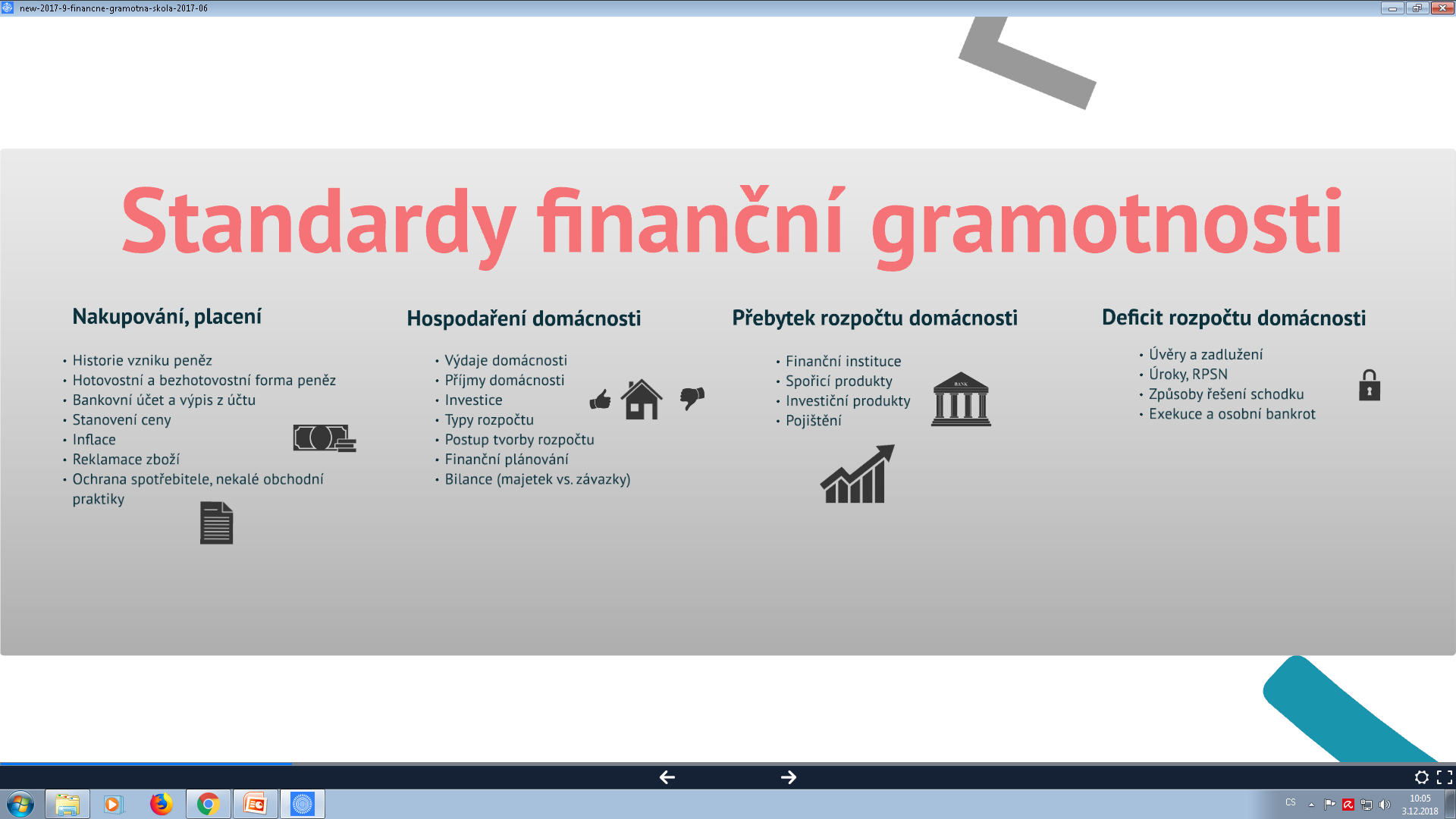 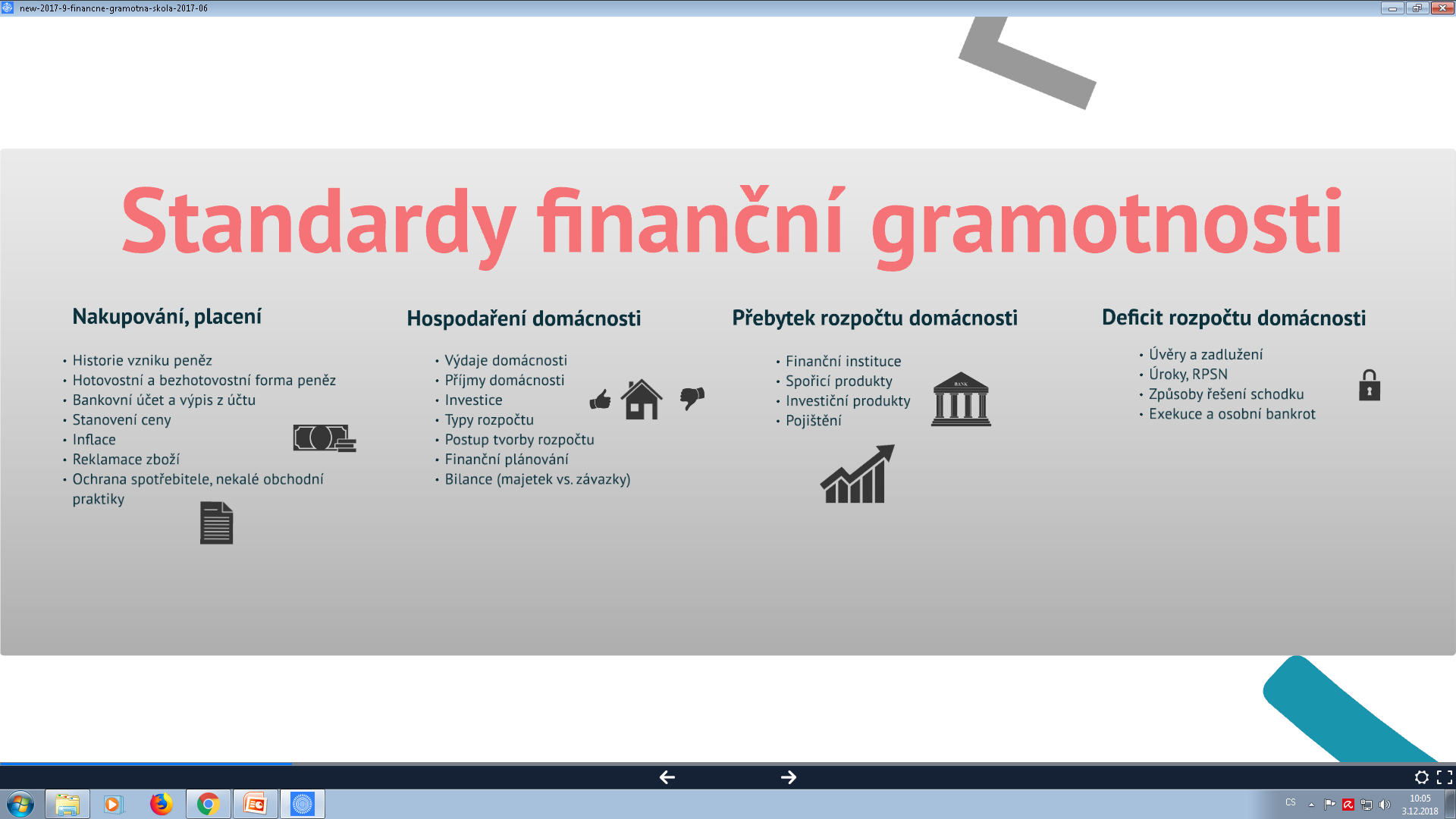 Standardy finanční gramotnosti
Standardy finanční gramotnosti
Standardy finanční gramotnosti
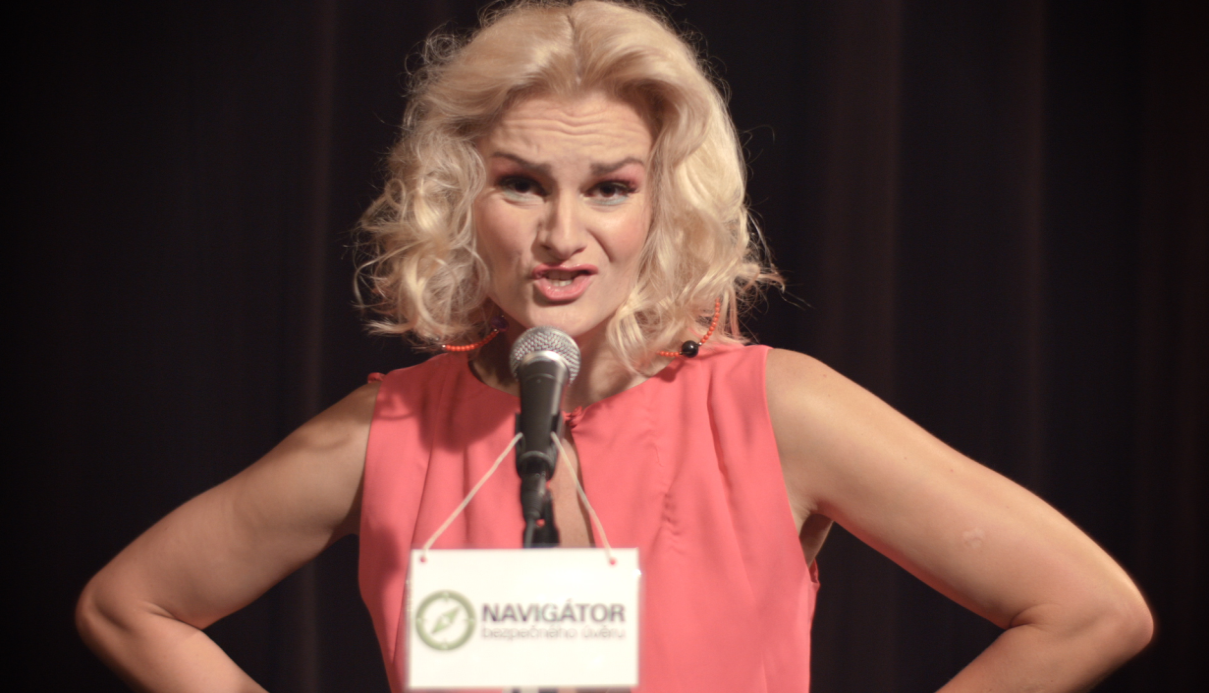 Je toto finančně gramotný člověk?
https://www.youtube.com/watch?v=rF4vJpMGXYU

https://www.youtube.com/watch?v=EQ-wc7jQOe8

https://www.youtube.com/watch?v=-XXdUMgESO0
Jaký je finančně gramotný člověk?
Finančně gramotný člověk je ten, který rozumí financím a umí s nimi zacházet v různých životních situacích
uplatňuje svá práva a plní své povinnosti
řeší finanční problémy včas
má přehled o svých výdajích a příjmech
žije úměrně svým finančním možnostem
rozumí výhodám (finančního) plánování
vytváří finanční rezervy a řeší včas zabezpečení na dobu, kdy nebude schopen dosahovat příjmů
uchovává důležité doklady a chrání své osobní údaje
splácí své dluhy včas a v plné výši
směřuje k dosažení finanční prosperity
RVP základního vzdělávání
V RVP základního vzdělávání je finanční gramotnost zakotvena přímo ve vzdělávacích oblastech, není to tedy průřezové téma, nicméně můžeme ji najít na více místech.

První stupeň
FG je zde uvedena v oblasti „Člověk a jeho svět“, „Lidé kolem nás“ 

Druhý stupeň
„Člověk a společnost“, „Člověk, stát a hospodářství“, „Člověk a svět práce“, „Provoz a údržba domácnosti“ , 
lze očekávat postupné rozšiřování výuky FG
RVP středního vzdělávání - gymnázia
V RVP G je FG zakotvena v části „Člověk a svět práce“, která obsahuje tyto části:
Trh práce a profesní volba – to je v podstatě kariérové poradenství
Pracovněprávní vztahy – ta je zaměřena na právo a bezpečnost práce
Tržní ekonomika – tj. základy ekonomické gramotnosti (ekon. pojmy, subjekty, marketing)
Národní hospodářství a úloha státu v ekonomice – zaměřeno na základy makroekonomie (fiskální, monetární, sociální politika)
a konečně Finance – ty jsou zde popsány v podstatě přesně podle Standardů FG.
RVP středního vzdělávání – SOŠ (obory M)
FG se zde objevuje již v klíčových kompetencích, a to v sekci „Personální a sociální kompetence“ 

Dále je zakotvena ve „Společenskovědním vzdělávání“

V matematickém vzdělávání se pak objevuje finanční matematika.

V rámci revize RVP se finanční gramotnost bude posouvat do samostatné sekce EKONOMICKÉHO VZDĚLÁVÁNÍ. 
Lze očekávat, že bude ještě více podporováno propojení finanční gramotnosti se světem práce. Obojí se spojuje právě v Ekonomické gramotnosti, která bude v příštích letech ještě více akcentována.
RVP středního vzdělávání – SOU (obory H)
FG je stejně jako u SOŠ uvedena již v klíčových kompetencích. 

V obsahu učiva pak najdeme v části „Člověk a společnost“:
hospodaření jednotlivce a rodiny; řešení krizových finančních situací, sociální zajištění občanů 

Oproti SOŠ je zde navíc část „Člověk a hospodářství“, která je sice více zaměřená ekonomicky, obsahuje ale i část FG. Více se zde klade důraz na oblast spojenou se zaměstnáním (mzdy apod.)
RVP středního vzdělávání – Nástavby (obory L)
Zde se FG opět objevuje již v klíčových kompetencích, ovšem tentokrát v části „Matematická a finanční gramotnost“

FG je pak součástí MATEMATICKÉHO VZDĚLÁVÁNÍ

Nicméně FG zde není příliš uchopena ani v RVP – nejspíš se předpokládá, že ji mají žáci nabýt již v rámci SOU.
Jak lze zařadit FG do výuky
samostatný předmět povinný/volitelný
součást jiných předmětů (OV, ZSV, Člověk a jeho svět, Ekonomika, …)
projektové dny
přednášky odborníku z praxe / workshopy
soutěže (např. Rozpočti si to!)
Co by si žáci měli odnést z výuky FG?
Velmi obecně řečeno:
mám-li peníze – KAM s NIMI
nemám-li peníze – nekvalifikovaně se NEZADLUŽOVAT
ZAJIŠŤOVAT se před riziky – např. vhodným pojištěním

Cílem není, aby člověk uměl zcela sám jednat, ale:
poučeně jednat s finančním poradcem
nepodlehnout běžným finančním trikům
Některé příklady finančně negramotných lidí.
http://www.ceskatelevize.cz/ivysilani/10213556322-krotitele-dluhu/309292320110028